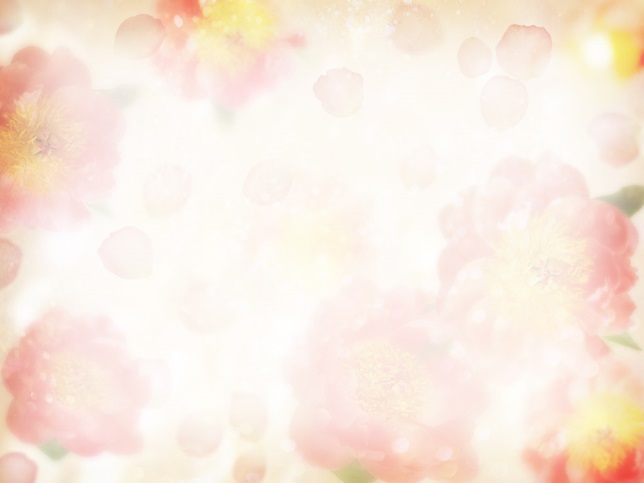 時刻踮阮身邊
聖歌隊 獻詩
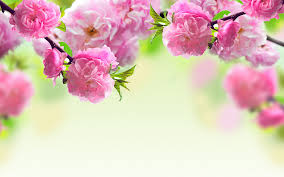 天父求祢聽阮祈禱,
無為快樂來求討 
祢賜阮氣力來依靠,
勇敢生活來謳咾 
Father, hear the prayer we offer;
Not for ease our prayer shall be,
But for strength that we may ever live our lives courageously.
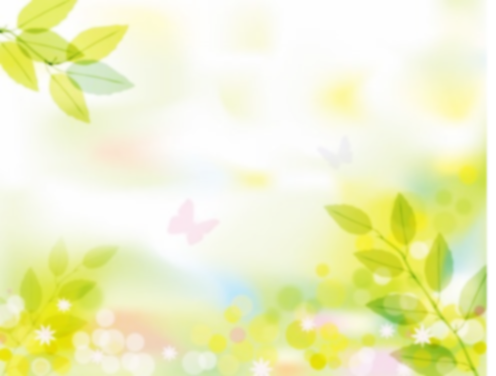 軟弱的時賜阮勇氣,
迷路的時得指示 
遇到危險通就近祢,
時刻踮阮身邊
Be our strength in times of weakness,
In our wanderings, be our guide; 
Through each danger and endeavor,
Be always by our side.
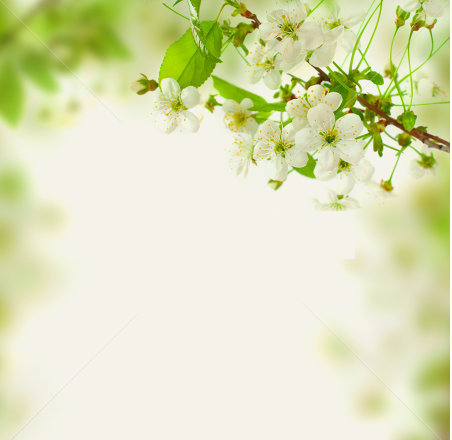 無求逐日天攏清清,
無照家己的心境
行到崎嶇坎坷路境,
猶原歡喜來進前
Not for ever in green pastures 
do we ask our way to be,
But the steep and rugged pathway,
 may we walk rejoicingly.
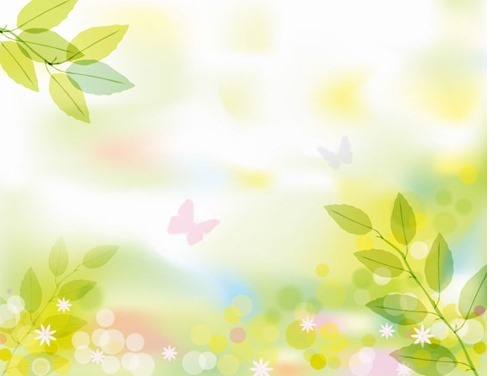 軟弱的時賜阮勇氣,
迷路的時得指示 
遇到危險通就近祢,
時刻踮阮身邊
Be our strength in times of weakness,
In our wanderings, be our guide; 
Through each danger and endeavor,
Be always by our side.
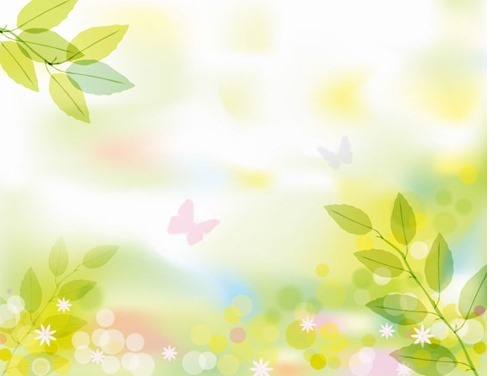 (我祈求平安與恩惠)
無求清靜媠的活水只求平安與恩惠
(活水開,行到主的位)
活命水泉為阮來開一直行到主的位
(Not would we idly rest and stay, )
Not for ever by still waters 
would be idly rest and stay, 
(but draw fountains from our way.)
but would draw the living fountains from the rocks a long our way.
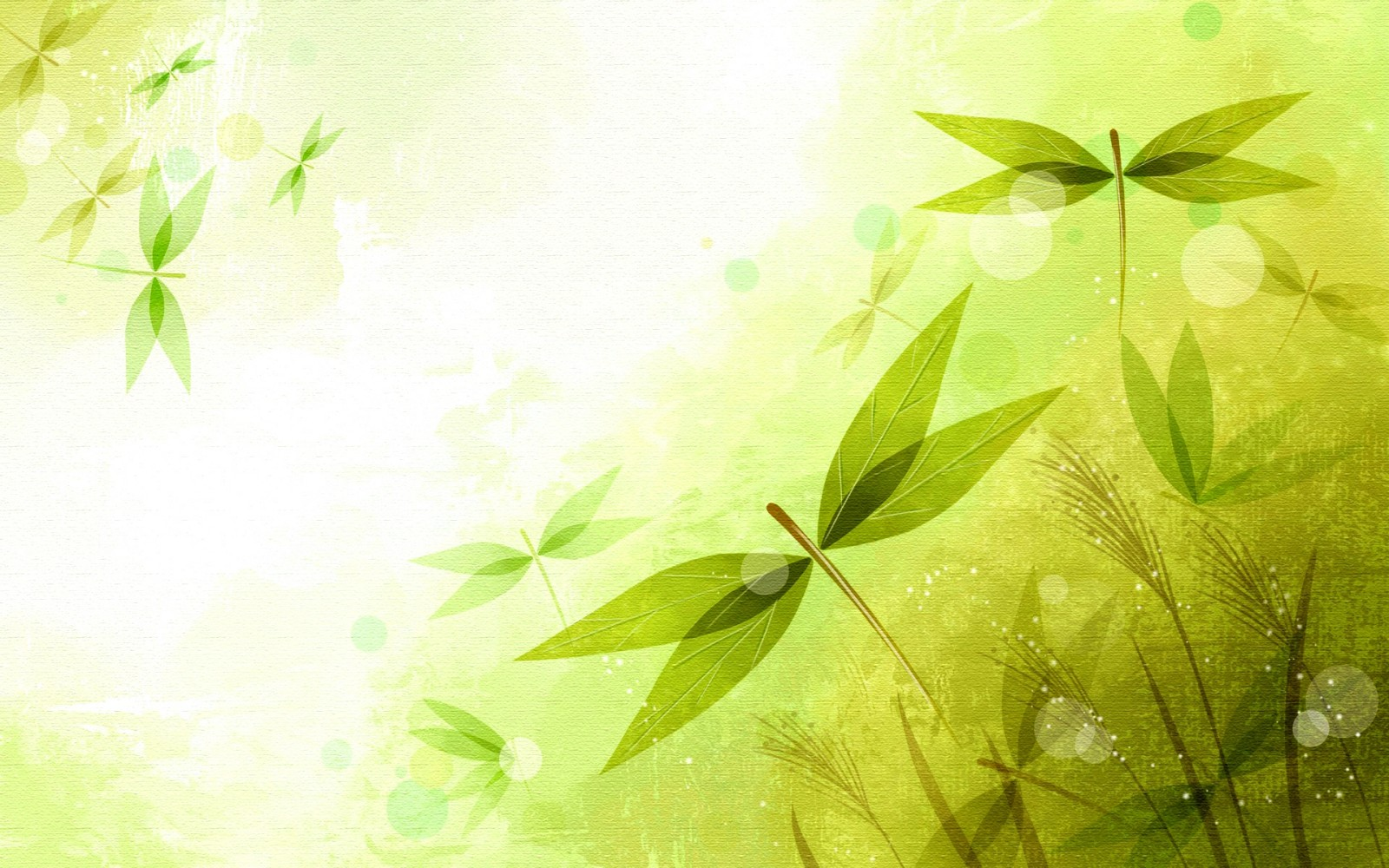 (軟弱時賜勇氣,迷路得指示)
軟弱的時賜阮勇氣,迷路的時得指示
遇到危險通就近祢
時刻(踮佇)踮阮身邊
(Be our strength in weakness and be our guide;)
Be our strength in times of weakness, 
in our wanderings , be our guide; 
(through each danger and endeavor)
through each danger and endeavor,  
Be always by our side.